স্বাগতম
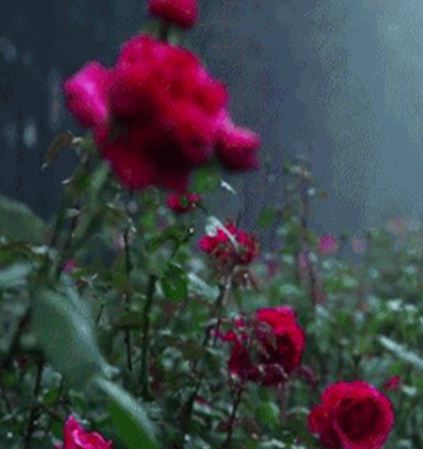 শিক্ষক পরিচিতি
মোহাম্মদ আনোয়ারুল ইসলাম
সহকারী অধ্যাপক 
বালিয়াডাঙ্গা ডি.এস. ফাজিল মাদরাসা
ডাকঘর-  বালিয়াডাঙ্গা
উপজেল- চাঁপাইনবাবগঞ্জ সদর
জেলা- চাঁপাইনবাবগঞ্জ   
মোবাইল নং-১০৭২৬৪৩৪৬৩৪
পাঠ পরিচিতি
শ্রেণি- একাদশ
বিষয়- তথ্য ও যোগাযোগ প্রযুক্তি
অধ্যায় –(চার)
HTML- TABLE
সময় -৪৫ মিনিট
তারিখ-১২/০১/২০২০ খ্রি:
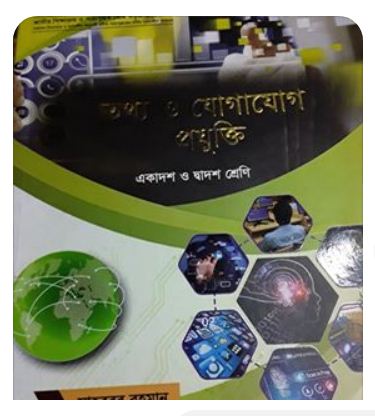 পূর্ব জ্ঞান  যাচাই
T.    M .  L.
ছবি গুলির দিকে লক্ষ্য কর এবং  নামসহ  বল  ‍কে কিসের জনক:-
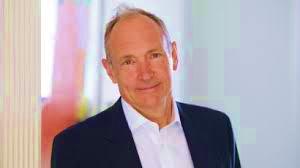 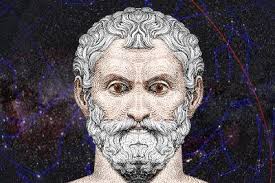 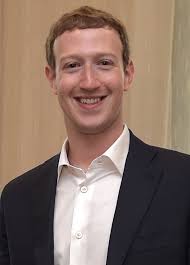 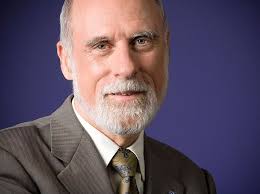 আজকের পাঠ ঘোষনা
HTML
H=HYPER, T=TEXT, M=MARK UP , L=LANGUAGE
ট্যাগের বর্ননা
HTML ট্যাগ কি?
        HTML এ প্রোগ্রাম লেখার জন্য  <>  এবং </> দুইটা চিহ্ন এবং এর মধ্যে কিছু Word যেমন html, head, title, body 
 ইত্যাদি  Keyword  ব্যবহার করা হয়। <> বা </> চিহ্ন এবং এর মাঝে লেখা একটি Keyword কে একত্রে ট্যাগ বলা হয়। 
যেমন <html>  এবং </html> । <body> হল body শুরু ট্যাগ এবং </ body> হল body শেষ ট্যাগ।
আজকের  পাঠ উপস্থাপন
১। HTML-TAG কি?  ২।উহার কয়টি অংশ ?  HTML-TAG লিখার নিয়ম কি?
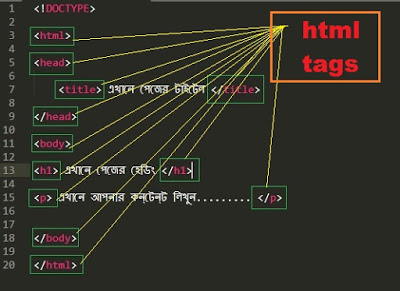 পাঠ বর্ননা
HTML-TABLE
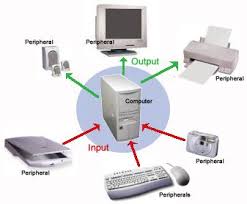 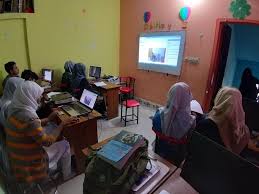 শিখন ফল
এই পাঠ শেষে যা যা শিখতে পারবে :-  

    ১।ওয়েবপেইজে টেবিল তৈরি করতে পারবে।
        ২।টেবিলের রো মার্জ করতে পারবে।
         ৩।টেবিলের কলাম মার্জ করতে পারবে।
                ৪।বিভিন্ন কালার কোড ব্যবহার করতে পারবে।
একক কাজ
OUT
PUT
IN
PUT
<DOCTYPE Html Table>
<html>
<head
<title>
<html table>
</tile>
<body>
<table border=“2” width=“100”>
<tr>
<td colespan="3" 
width="100"colspan="3" align="center">Teachers Information</td>
</tr>
<tr>
<th> Name  </th>
 <th>  Age </th>
<th> Address </th>
 </tr>
<tr>
<td>Md. Abdul Mannan  </td> <td> 60 </td><td> Principal, Baliadanga D.S. Fazil Madrasah</td>
 </tr>
 <tr>
<td>Md. Farhad Reza</td> <td> 35 </td><td> Computer Teacher, Baliadanga D.S. Fazil Madrasah  </td>
 </tr>
</body></head></html
Process
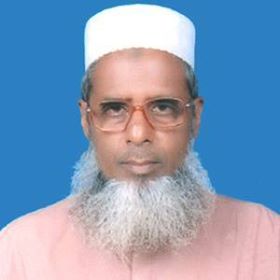 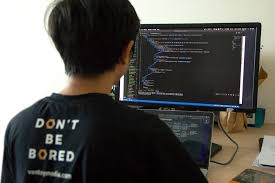 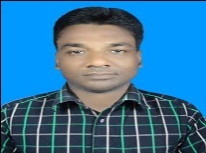 পাঠ মূল্যায়ন
অত্র পাঠে  ছাত্র ও ছাত্রীরা কি কি শিখলো:- 
  HTML-এর  সংগা বলতে পারবে।

  HTML-এর আবিস্কারকের নাম বলতে পারবো

  TABLE তৈরী করতে মূলত ৬টি ট্যাগ ব্যাবহার হয় তার নাম গুলি বলতেপারবে ।

    বিভিন্ন ট্যাগ পদ্ধতি শিখলো।
বাড়ির কাজ
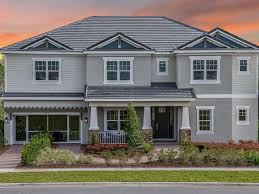 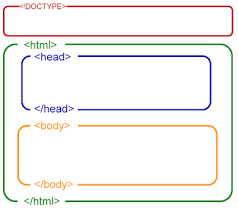 HTML-TABLE
WWW.ICT.COM
In put
Out Put
Fahima is a Student.
فهيمة تلميذة

ফাহিমা একজন 
ছাত্রী ।
InPut- Tag      বসাও
বর্ননা
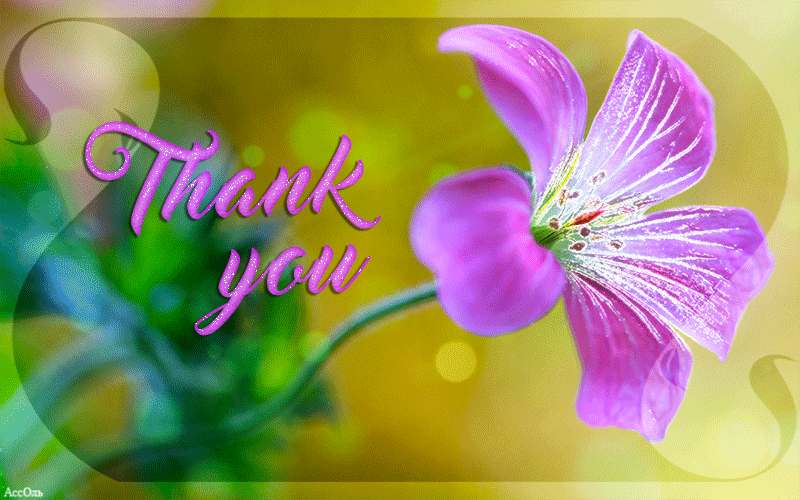 ধ
ন্য
বা
দ